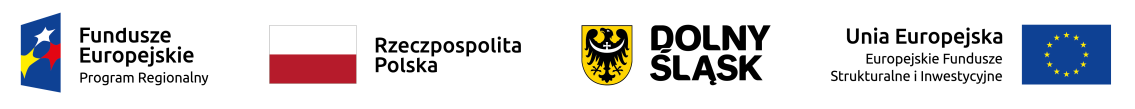 STAN REALIZACJI REGIONALNEGO PROGRAMU OPERACYJNEGO WOJEWÓDZTWA DOLNOŚLĄSKIEGO 2014-2020XXI Komitet Monitorujący RPO WDWrocław, 14 lutego 2018 roku
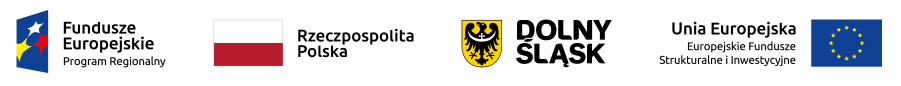 nabory 
ogłoszono 278 naborów – w których dostępna  do wykorzystania  przez wnioskodawców kwota zaangażowała 78,64% alokacji
alokacja Programu 
(z rezerwą wykonania) 
2 252 546 589 euro, 
tj. 9 417 446 779 pln 
(wg kursu z 28.12.2017 r.: 1 € = 4,1808 pln)
realizacja 
RPO WD 2014-2020na dzień 31.12.2017 r.
wybrano 
do dofinansowania 2 601 projektów, 
w których dofinansowanie ze środków UE wynosi 
       5 494 368 746,39 pln, 
tj. 58,34% alokacji
umowy o dofinansowanie 
       podpisano 2 103 umowy na realizację projektów o wartości dofinansowania ze środków UE 
       4 746 783 005,55 pln, 
tj. 50,40% alokacji
wnioski o płatność
Beneficjenci złożyli wnioski o płatność w wysokości 
1 022 291 875,13 pln 
(wartość środków UE we wnioskach), 
       tj. 10,86% alokacji
certyfikacja 
do Komisji Europejskiej poświadczono wydatki 
w wysokości 
926 213 172,49 pln, 
tj. 9,84%  alokacji
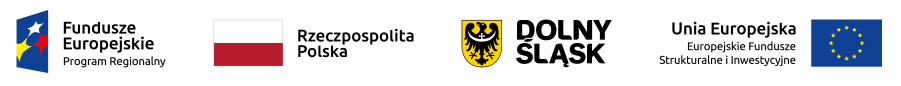 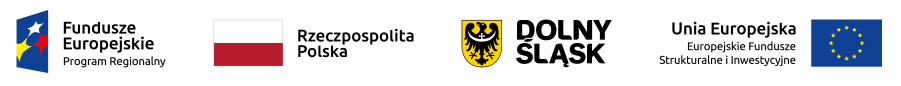 Zasada n+3 w 2017 roku
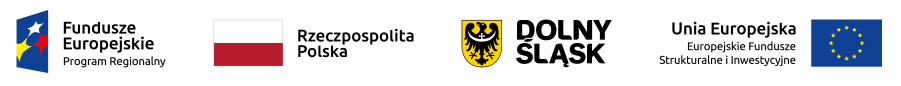 prognoza wydatków do KE w 2017 roku
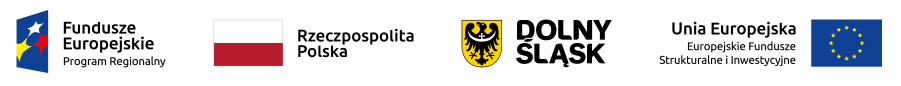 Zasada n+3  i prognoza wydatków do KE w 2018 roku
[Speaker Notes: wykonanie prognozy wydatków uwzględnia wnioski o płatność przekazane do KE oraz deklaracje wydatków przekazane do IC w terminie od 01.01.2018 r. do 14.02.2018 r.]
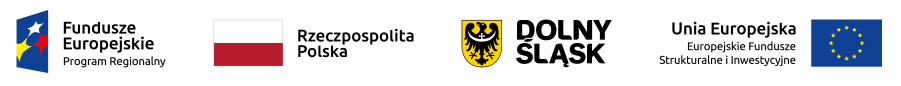 [Speaker Notes: RW – rezerwa wykonania]
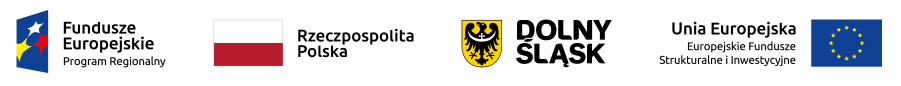 Oś priorytetowa 1 (CT 1 i CT 3)
Przedsiębiorstwa i innowacje 
– realizacja wskaźników Ram wykonania wg stanu na 31.12.2017 r.
zagrożenie dla realizacji ram wykonania: niskie
[Speaker Notes: KEW – Kluczowy etap wdrażania]
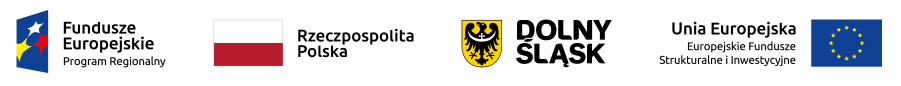 Oś priorytetowa 1 (CT 1 i CT 3)
Przedsiębiorstwa i innowacje 
– problemy we wdrażaniu
z powodu braku programów pomocy publicznej w zakresie jednostek badawczych w obszarze B+R (obowiązuje od 25.06.2016 r.)  nastąpiło opóźnienie ogłaszania naborów w Działaniu 1.1 (PI 1a). Pierwotny termin ogłoszenia naboru planowano na 31.03.2016 r., ostatecznie nabór ogłoszono 12.08.2016 r., zatem IZ przesunęła ogłoszenie naboru prawie o 5 miesięcy
Działanie 1.2 Innowacyjne przedsiębiorstwa (PI 1b) – ogłoszone konkursy cieszyły się niewielkim zainteresowaniem, IZ zdecydowała o uproszczeniu kryteriów oceny i wyboru projektów oraz powtórzeniu naborów
w Działaniu 1.2 (PI 1b) zaproponowano zmiany umożliwiające wdrażanie projektów B+R – „pierwsza produkcja”
w grudniu 2017 r. dokonano realokacji środków (3,75 mln eur) z Działania 1.2 (PI 1b) do Działania 1.1 (PI 1a)
[Speaker Notes: IZ – Instytucja Zarządzająca]
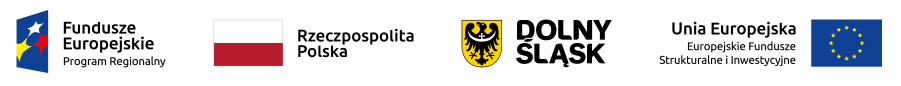 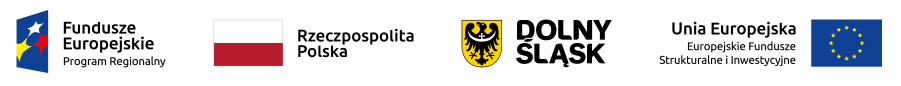 Oś priorytetowa 2 (CT 2) 
Technologie informacyjno-komunikacyjne 
– realizacja wskaźników Ram wykonania wg stanu na 31.12.2017 r.
zagrożenie dla realizacji ram wykonania: średnie
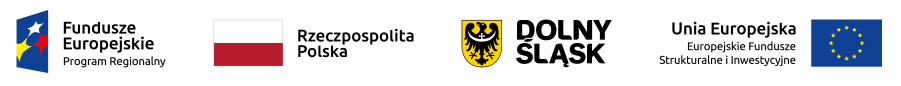 Oś priorytetowa 2 (CT 2)
Technologie informacyjno-komunikacyjne 
– problemy we wdrażaniu
zgłoszone do dofinansowania projekty charakteryzują się wysokim stopniem trudności, co miało wpływ na proces ich oceny i w efekcie wpłynęło na opóźnienia w kontraktacji, a tym samym na realizację celów założonych na 2017 r. (podobnie jest w obecnym naborze);
problem z wyborem przez beneficjentów wykonawców projektów, ze względu na duże zapotrzebowanie w tym terminie na specjalistów w dziedzinie IT. Trudność z wyborem wykonawców ma wpływ na termin realizacji inwestycji. W Osi 2 obserwujemy największy odsetek umów zagrożonych rozwiązaniem z powodu nie dotrzymania terminu (! kryterium wyboru projektów: „okres realizacji projektu”);
IZ ocenia, że mimo opóźnień, wskaźnik „Liczba usług publicznych udostępnionych on-line o stopniu dojrzałości 3 - dwustronna interakcja” zostanie zrealizowany. Już na koniec I kw. br. planowane  jest zakończenie realizacji projektów, w których wartość wskaźnika osiągnie poziom 133 szt.
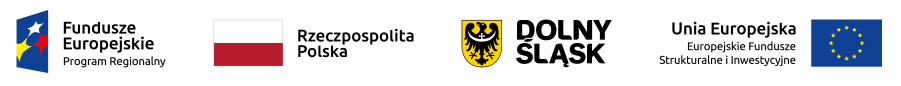 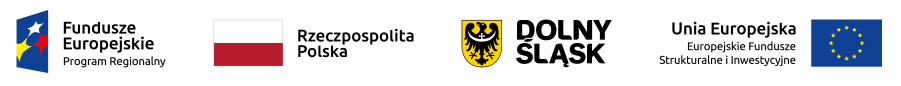 Oś priorytetowa 3 (CT 4)
Gospodarka niskoemisyjna
– realizacja wskaźników Ram wykonania wg stanu na 31.12.2017 r.
zagrożenie dla realizacji ram wykonania: niskie
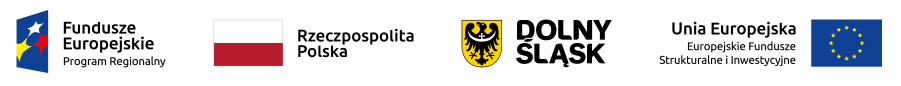 Oś priorytetowa 3 (CT 4)
Gospodarka niskoemisyjna
– problemy we wdrażaniu
w Działaniu 3.4 Wdrażanie strategii niskoemisyjnych (PI 4e) nie ogłoszono do końca 2017 r. naboru na wymianę kotłów (projekty grantowe) ze względu na przedłużającą się zmianę UP i Programów Operacyjnych. IZ od 2016 roku zaproponowała poszerzenie typów projektów o wsparcie wymiany kotłów także w budynkach wielorodzinnych (wstępna zgoda KE, ale wymagana jest formalna zmiana w Programie);
opóźnienia w rozpoczęciu realizacji projektów po podpisaniu umowy o dofinansowanie ze względu na potrzebę przeprowadzenia przez beneficjentów procedury zamówień lub  ponownej procedury zamówień ze względu na anulowanie postepowań w związku z pozyskanymi ofertami wykraczającymi znacznie poza kwoty przewidziane w budżecie projektów (nastąpił wzrost cen od czasu szacowania kosztów projektu, co powoduje duże zwiększenia wartości projektów w stosunku do pierwotne planowanych)
[Speaker Notes: UP – Umowa Partnerstwa]
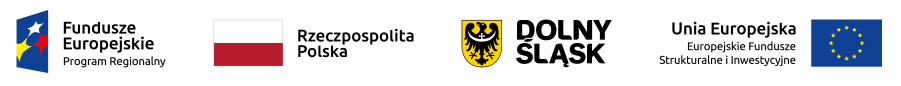 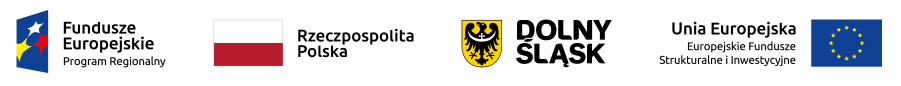 Oś priorytetowa 4 (CT 5 i CT 6)
Środowisko i zasoby
– realizacja wskaźników Ram wykonania wg stanu na 31.12.2017 r.
zagrożenie dla realizacji ram wykonania: wysokie
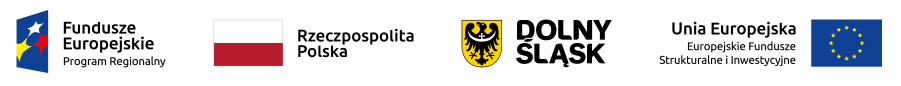 Oś priorytetowa 4 (CT 5 i CT 6)
Środowisko i zasoby
– problemy we wdrażaniu (1)
późny termin przyjęcia KPGO spowodował opóźnienie w przyjęciu  WPGO (WPGO wraz z planem inwestycyjnym został przyjęty przez Sejmik Województwa Dolnośląskiego  22.12.2016 r.). Spowodowało to przesunięcia terminów rozpoczęcia naborów. Ponadto WPGO w październiku 2017 r. został unieważniony ze względów proceduralnych wyrokiem WSA (w tym przyjęcie Planu inwestycyjnego stanowiącego załącznik do WPGO). W związku z tym wstrzymano podpisywanie umów o dofinansowanie projektów w ramach Działania 4.1 Gospodarka Odpadami (PI 6a), a tym samym brak było podstaw do certyfikacji wydatków. Dnia 21.12.2017 r. Sejmik Województwa Dolnośląskiego zatwierdził ponownie WPGO, co umożliwiło wznowienie kontraktacji umów. Ze względu na czasochłonność tych inwestycji może to stanowić zagrożenie osiągnięcia wskaźników Ram Wykonania, a tym samym utratę środków EFRR pochodzących z rezerwy wykonania w tym priorytecie; 
IZ zaproponowała zmianę wartości wskaźników i dodania KEW do Ram wykonania w OP 4 (CT 5 i CT 6) – w trakcie negocjacji z KE
[Speaker Notes: KPGO - Krajowy plan gospodarki odpadami 
WPGO - Wojewódzki plan gospodarki odpadami 
WSA – Wojewódzki Sąd Administracyjny]
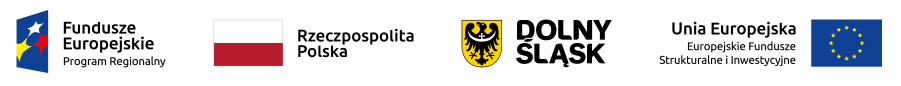 Oś priorytetowa 4 (CT 5 i CT 6)
Środowisko i zasoby
– problemy we wdrażaniu (2)
brak akceptacji przez KE Planów Gospodarowania Wodami. W zakresie oceny aktualizacji Planów Gospodarowania Wodami (PGW), Komisja Europejska jasno wskazała przesunięcie terminu na wydanie opinii na I połowę 2018 r., co znacznie odbiega od dotychczasowych ustaleń – analiza PGW miała być ukończona do grudnia 2017 r. W województwie dolnośląskim  projekty wybrane do dofinansowania wpisane są na Listę nr 1 do Masterplanu, co pozwala na podpisanie umów z wnioskodawcami (do czasu uzyskania potwierdzenia zgodności z Ramową Dyrektywą Wodną przez KE w ramach RPO WD współfinansowane są projekty nie mające negatywnego wpływu na stan lub potencjał jednolitych części wód);
na poziom realizacji wskaźnika finansowego wpływ miały również opóźnienia w aktualizacji KPOŚK
[Speaker Notes: KPOŚK - Krajowy program oczyszczania ścieków komunalnych]
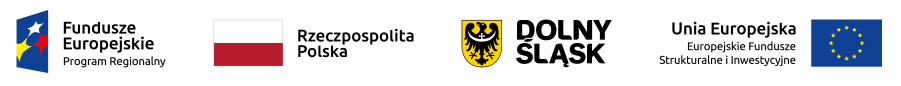 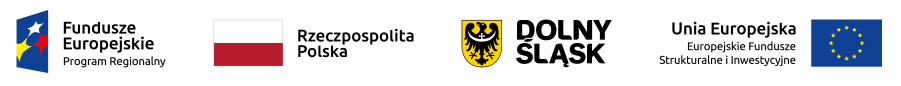 Oś priorytetowa 5 (CT 7)
Transport
– realizacja wskaźników Ram wykonania wg stanu na 31.12.2017 r.
zagrożenie dla realizacji ram wykonania: niskie
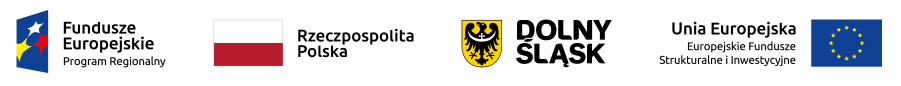 Oś priorytetowa 5 (CT 7) 
Transport
– problemy we wdrażaniu
opóźnienia w realizacji projektów kolejowych powstałe na etapie przygotowania dokumentacji przez wnioskodawcę PKP PLK S.A. Istotne błędy i nieścisłości w opracowaniach studialnych skutkujące przewymiarowaniem inwestycji względem potrzeb funkcjonalno-użytkowych oraz zaplanowanego budżetu projektu. W efekcie brak możliwości złożenia wniosków o dofinansowanie w zaplanowanym terminie. Poza tym występuje tu długi okres wdrażania projektów kolejowych (PKP PLK)

Opóźnienia te stwarzają realne zagrożenia dla realizacji projektów i mają wpływ na realizację wskaźnika KEW „Szacowana długość przebudowanych, zmodernizowanych linii kolejowych na podstawie umów” z Ram wykonania.
[Speaker Notes: PKP PLK - PKP Polskie Linie Kolejowe]
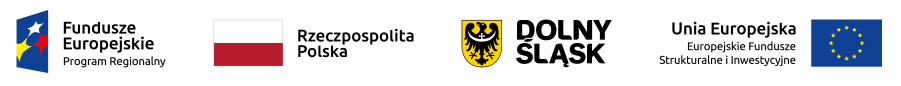 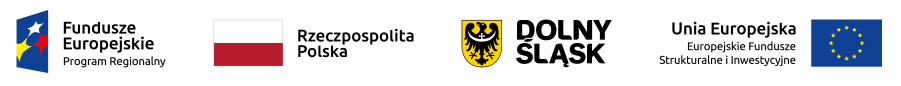 Oś priorytetowa 6 (CT 9)
Infrastruktura spójności społecznej
– realizacja wskaźników Ram wykonania wg stanu na 31.12.2017 r.
zagrożenie dla realizacji ram wykonania: wysokie
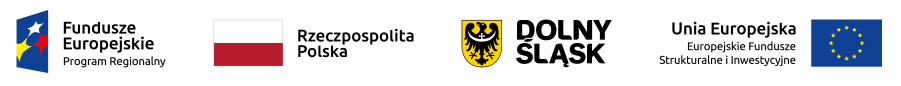 Oś priorytetowa 6 (CT 9)
Infrastruktura spójności społecznej
– problemy we wdrażaniu
w zakresie OP 6 (CT 9) późne zatwierdzenie przez Ministerstwo Zdrowia Map potrzeb zdrowotnych oraz Planu Działań w sektorze zdrowia na 2016 r. (listopad 2016 r.), jak również konieczność uzyskania przez wnioskodawców opinii wojewody o celowości realizacji inwestycji wpłynęły na opóźnienia we wdrażaniu Osi;
w przypadku projektów dotyczących rewitalizacji długotrwała procedura przygotowywania i zatwierdzania Lokalnych Programów Rewitalizacji (LPR) wpłynęła na opóźnienie procesu wdrażania. Wpływ na to miały także początkowe opóźnienia z przygotowaniem ustawy o rewitalizacji i Wytycznych dot. LPR na poziomie krajowym
część projektów z zakresu zdrowia ze względu na sytuację na rynku wykonawców ma problemy z terminami realizacji projektów
IZ zaproponowała zmianę wartości wskaźników i dodania KEW do Ram wykonania w OP 6 (CT 9) – w trakcie negocjacji z KE
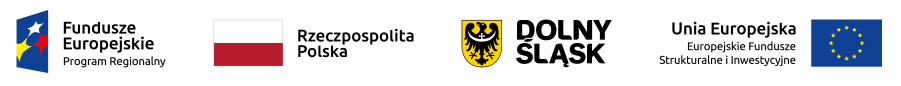 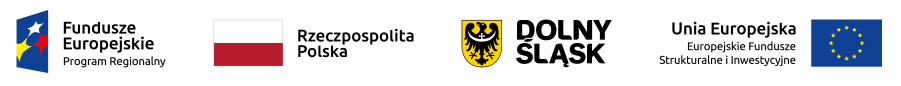 Oś priorytetowa 7 (CT 10)
Infrastruktura edukacyjna 
– realizacja wskaźników Ram wykonania wg stanu na 31.12.2017 r.
zagrożenie dla realizacji ram wykonania: brak
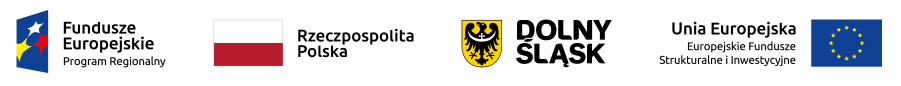 Oś priorytetowa 7 (CT 10)
Infrastruktura edukacyjna 
– problemy we wdrażaniu
w naborach skierowanych do szkół zawodowych wartość projektów złożonych nie wyczerpała alokacji na nabór, stąd przesunięto z Działania 7.2 Inwestycje w edukację ponadgimnazjalną w tym zawodową          (PI 10a) niewielkie kwoty (ok. 1,3 mln eur) do Działania 7.1 Inwestycje w edukację przedszkolną, podstawową i gimnazjalną (PI 10a), gdzie szczególnie w przedszkolach zgłoszone projekty znacznie przekraczały alokację w naborach
w 2018 r. planowany jest w lipcu nowy nabór w Dz. 7.2 (opublikowanie ogłoszenia o konkursie: 27 lipca 2018 r., a planowany termin rozpoczęcia składania wniosków:27 sierpnia 2018 r.)
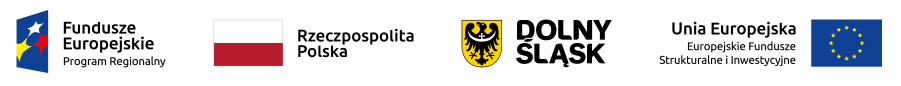 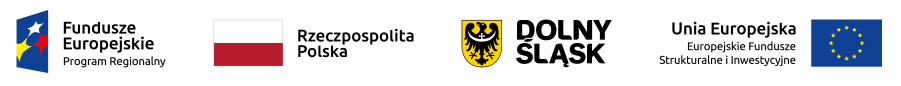 Oś priorytetowa 8 (CT 8) 
Rynek pracy
– realizacja wskaźników Ram wykonania wg stanu na 31.12.2017 r.
zagrożenie dla realizacji ram wykonania: niskie
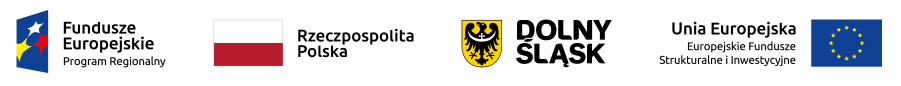 Oś priorytetowa 8 (CT 8)
Rynek pracy
– problemy we wdrażaniu
brak Regionalnych Programów Zdrowotnych (RPZ) uniemożliwia rozpoczęcie procedury ogłaszania naborów na realizację projektów w Osi Priorytetowej 8 Rynek pracy (CT 8). Procedura przyjmowania RPZ oraz kryteriów wyboru projektów dla obszaru zdrowia jest długotrwała  i wieloetapowa
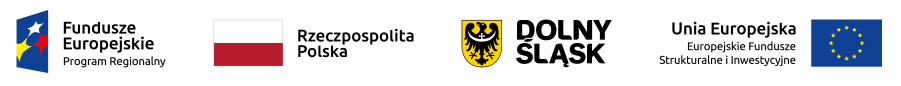 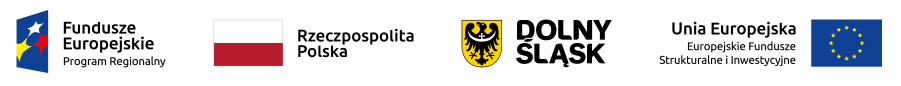 Oś priorytetowa 9 (CT 9)
Włączenie społeczne
– realizacja wskaźników Ram wykonania wg stanu na 31.12.2017 r.
*wartość wskaźnika przedstawia faktyczną realizację (zgodnie z metodologią liczenia)
zagrożenie dla realizacji ram wykonania: wysokie
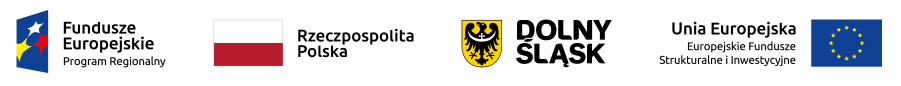 Oś priorytetowa 9 (CT 9)
Włączenie społeczne
– problemy we wdrażaniu (1)
niskie zainteresowanie konkursami oraz mała liczba realizowanych projektów. Główne bariery zniechęcające wnioskodawców do realizacji projektów wynikają z przyjętych rozwiązań w systemie wdrażania na poziomie kraju, m.in.: trudna procedura zlecania usług aktywizacji zawodowej, wymóg osiągania wysokiej efektywności zatrudnieniowej, niekorzystne interpretacje IK UP w kwestii zaklasyfikowania szkoleń zawodowych dla osób bezrobotnych i biernych zawodowo do usług aktywnej integracji o charakterze zawodowym;

istnieje prawdopodobieństwo nieosiągnięcia celów pośrednich na rok 2018, wskazanych w Ramach Wykonania dla Osi 9 (CT 9). DWUP we współpracy z IZ RPO zgłosił zmiany do Programu w zakresie zmniejszenia wartości pośredniej wskaźników wraz ze zmianą metodologii ich wyliczenia. Zmiana podlega negocjacjom z KE, a jej przyjęcie przez KE powinno przyczynić się do zmniejszenia ryzyka osiągnięcia celów pośrednich na rok 2018
[Speaker Notes: IK UP – Instytucja Koordynująca Umowę Partnerstwa
DWUP – Dolnośląski Wojewódzki Urząd Pracy]
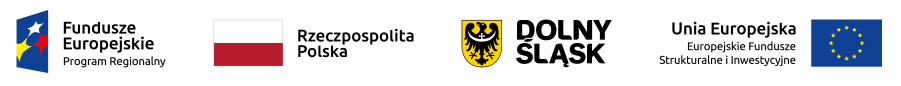 Oś priorytetowa 9 (CT 9) 
Włączenie społeczne
– problemy we wdrażaniu (2)
obserwuje się małe zainteresowanie aplikowaniem przez Ośrodki Pomocy Społecznej oraz Powiatowe Centra Pomocy Rodzinie w Działaniu 9.1 Aktywna integracja (PI 9.i);
brak Regionalnych Programów Zdrowotnych (RPZ) oraz standardów realizacji niektórych form wsparcia uniemożliwiał rozpoczęcie procedury ogłaszania naborów na realizację projektów w Działaniu 9.3 Dostęp do wysokiej jakości usług zdrowotnych (PI 9.iv). Procedura przyjmowania RPZ oraz kryteriów wyboru projektów dla obszaru zdrowia jest długotrwała  i wieloetapowa
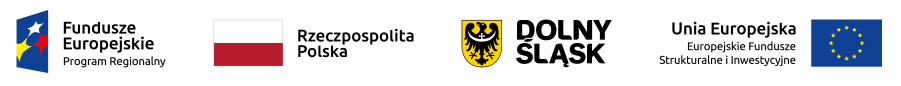 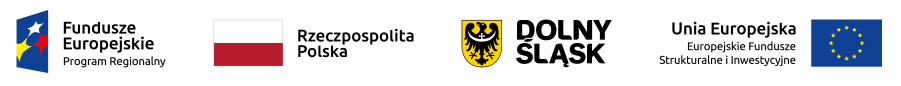 Oś Priorytetowa 10 (CT 10)
Edukacja
– realizacja wskaźników Ram wykonania wg stanu na 31.12.2017 r.
zagrożenie dla realizacji ram wykonania: średnie
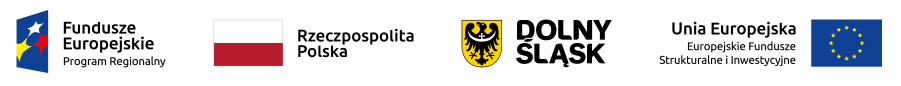 Oś Priorytetowa 10 (CT 10)
Edukacja
– problemy we wdrażaniu
niższe niż oczekiwane przez IZ zainteresowanie beneficjentów realizacją projektów z zakresu kształcenia zawodowego poprzez organizację staży i praktyk u pracodawców (Dz. 10.4);
zbyt wolne rozliczanie przez beneficjentów wypłaconych środków w ramach zaliczek
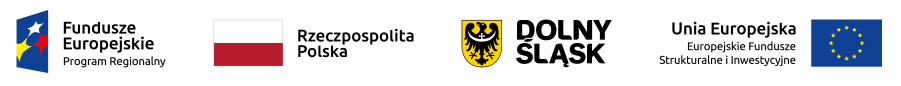 Horyzontalne problemy we wdrażaniu RPO WD
brak możliwości wydłużania realizacji projektów poza datę wskazaną w regulaminie konkursu (kryterium wyboru projektów: „okres realizacji projektu” - w ramach tego kryterium formalnego sprawdzane jest czy okres realizacji projektu jest zgodny z podanym w Regulaminie konkursu) ze względu na brak przepisów przejściowych dla art. 52a znowelizowanej ustawy wdrożeniowej. Art. 52a ograniczył możliwość wprowadzania zmian w projektach, w przypadkach w których miałyby one wpływ na spełnienie przez projekt kryteriów wyboru – wpływa to na brak możliwości realizacji i ostatecznego rozliczenia wielu projektów ze względu na wydłużenie okresu realizacji projektu. Dodatkowo w sytuacji kiedy ocena projektów była dłuższa niż określona w regulaminie konkursu, brak przepisów przejściowych spowodował trudności interpretacyjne co do prawidłowości postępowania wobec projektów na etapie podpisywania umów, jak i po procedurze odwoławczej; 
problem zbyt wolnego rozliczania środków przez beneficjentów dotyczy wszystkich Osi priorytetowych. Problemem są wielokrotne poprawy wniosków o płatność spowodowane dużą ilością błędów beneficjentów, w związku z czym wydłuża się czas na wypłatę wniosków o płatność; 
duża ilość zmian w projektach zgłaszanych przez beneficjentów, również w zakresie wskaźników projektów wpływa na termin weryfikacji wniosków o płatność (wstrzymanie weryfikacji wniosku o płatność do czasu zaakceptowania zgłoszonych zmian);
opóźnienia w rozpoczęciu realizacji projektów po podpisaniu umowy o dofinansowanie ze względu na potrzebę przeprowadzenia procedury zamówień w projekcie – zmiana sytuacji rynkowej – brak wykonawców
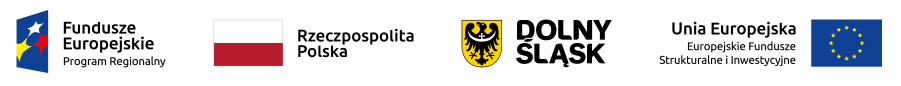 dziękuję za uwagę